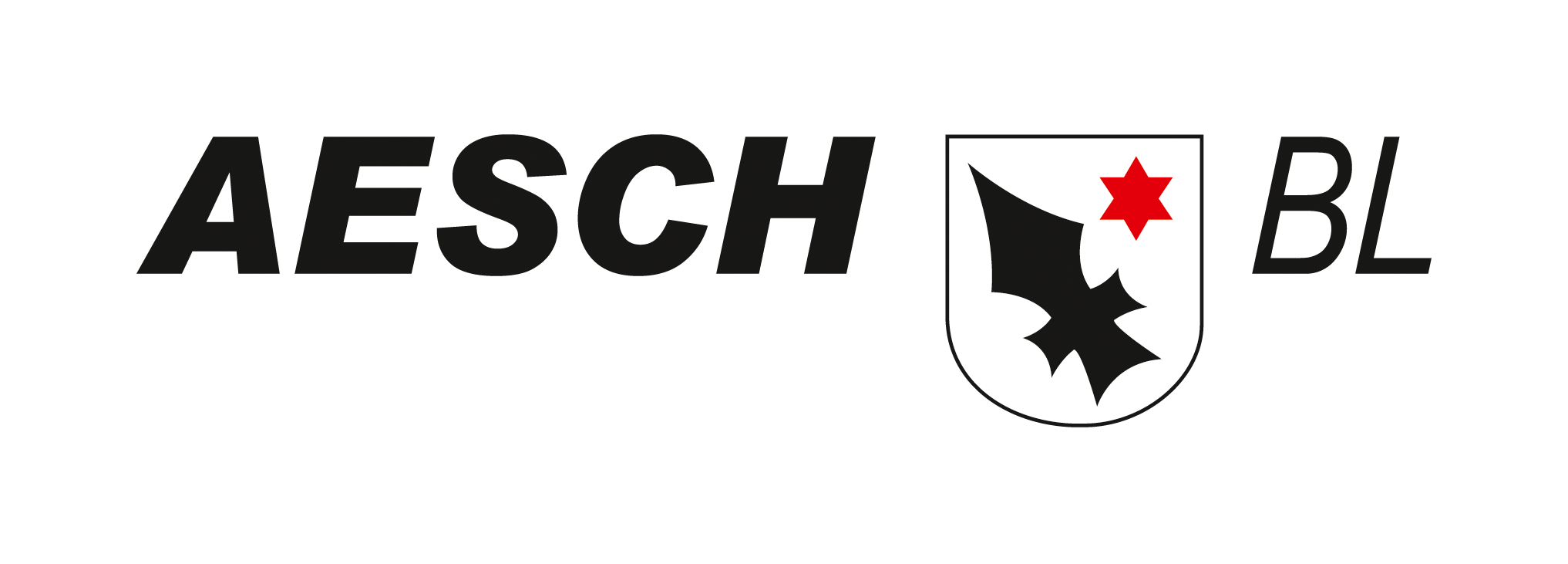 Aescher Bevölkerungszahl 2025
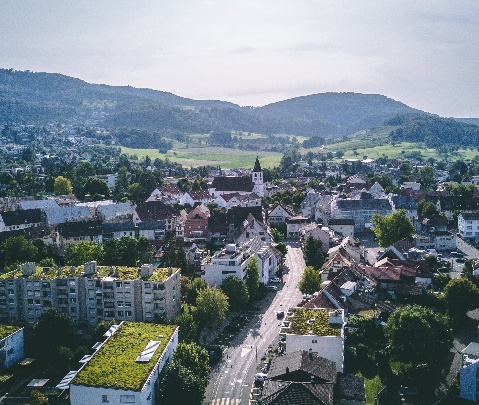 Aesch nach Alter und Geschlecht
Bevölkerungszahlen 1930-2023
Alter
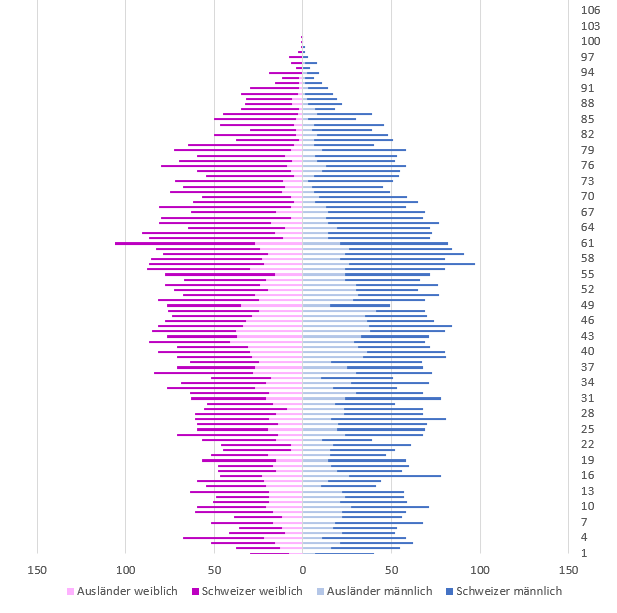 Personen